Муниципальное бюджетное дошкольное образовательное учреждениедетский сад комбинированного вида  № 261  городского округа Самара
Презентация
Оздоровительная работа в группе
«Сохрани своё здоровье сам»


Подготовила:
	Калдаева Т.И.
С чего начинается наше утро в группе №6 («Аистёнок»).
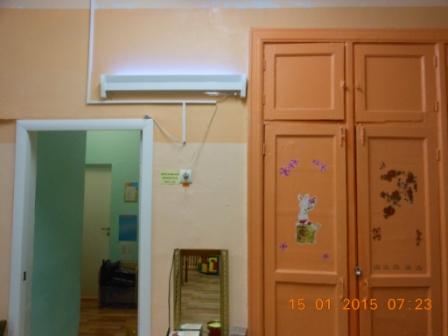 Группа без микробов
( кварцевание)
Убиваем микробы в раздевалке
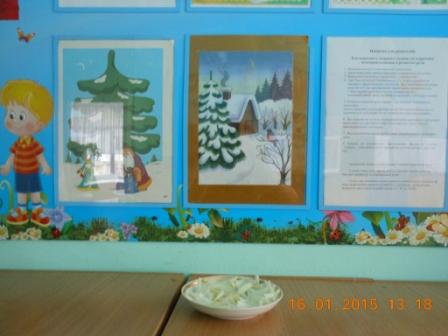 Для профилактики болезней – оксолинка всех полезней.
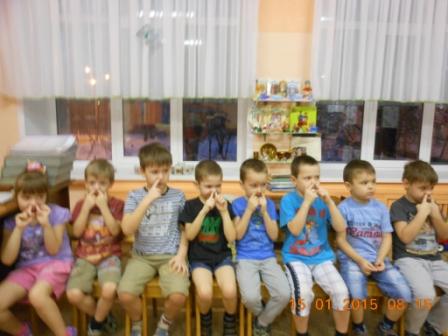 Помоги своему здоровью с помощью точечного массажа.
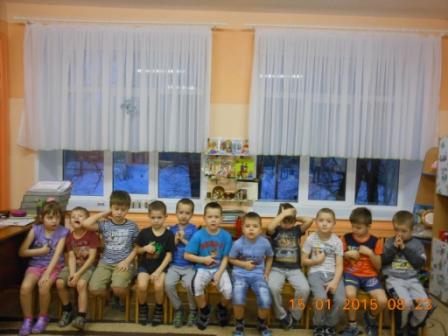 Артикуляционная гимнастика.
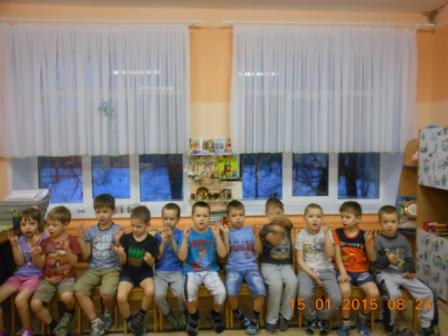 Пальчиковая гимнастика.
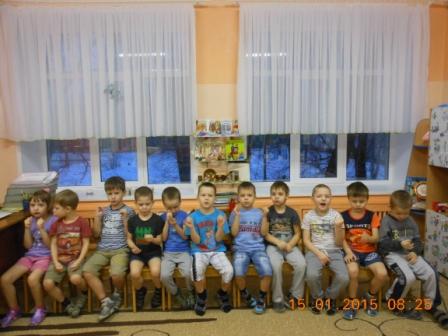 Ум на кончиках пальцев.
Спорт, закалка, движение - всех целей достижение.
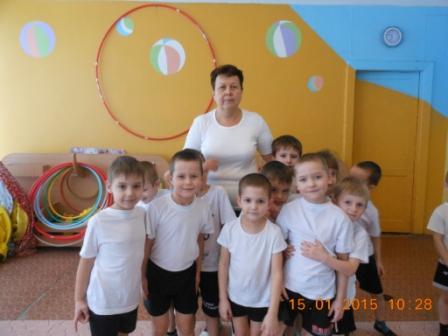 Здоровье в порядке – спасибо зарядке.
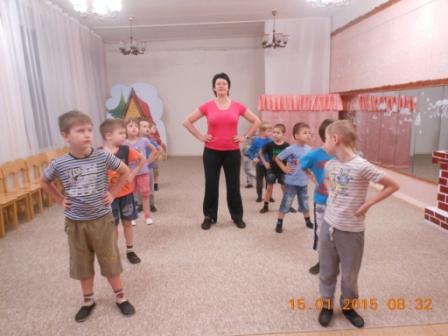 Здоровое питание – основа процветания.
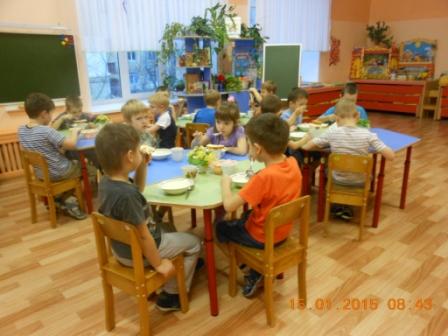 Мы восстанавливаем силы с помощью помощью кислородного коктеля.
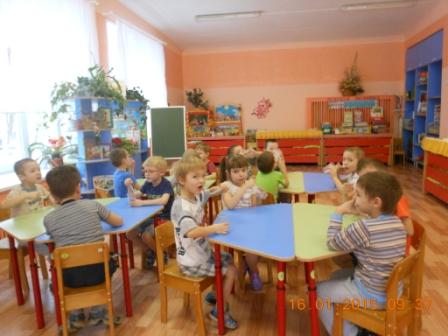 В каждой дольке апельсинки  есть витаминка
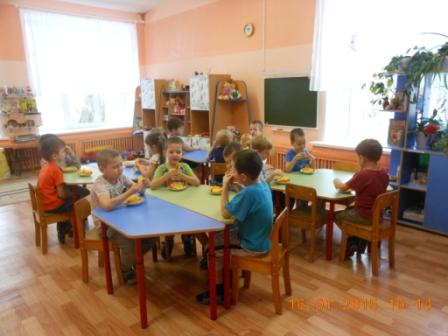 Пища должна быть разнообразной(едим лук и чеснок)
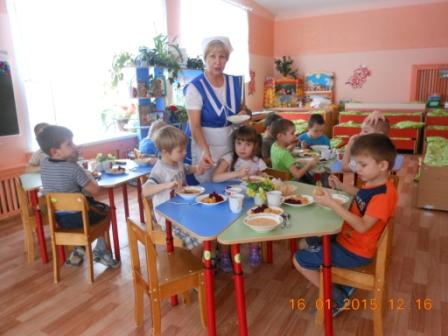 Готовимся ко сну. Подружись с зубной щёткой
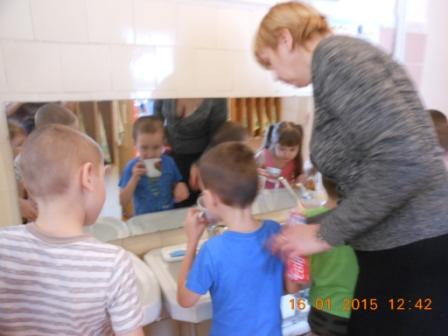 Аромотерапия способствует крепкому сну.
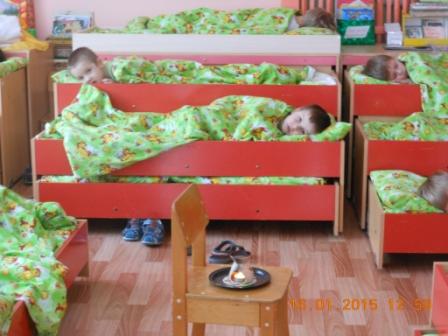 С постели поднимаемся – зарядкой занимаемся.
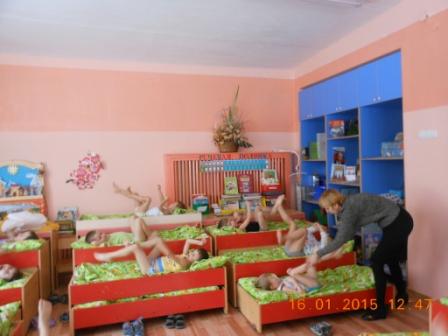 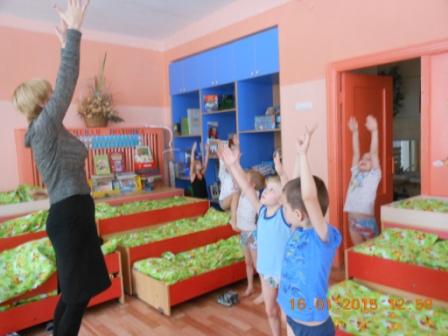 Беседа о зимних видах спорта.
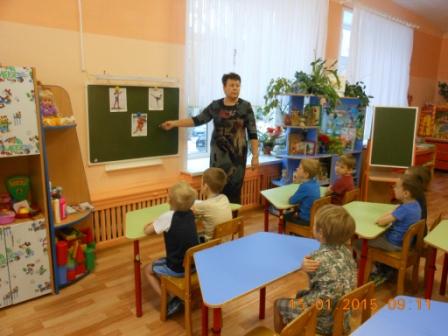 Рисуем наши развлечения на участке.
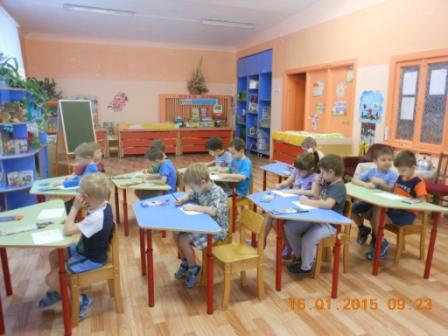 Вот что получилось.
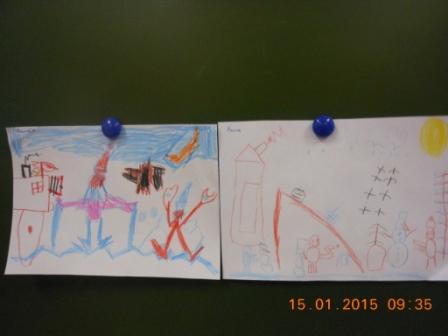 Упражнения для профилактики плоскостопия.
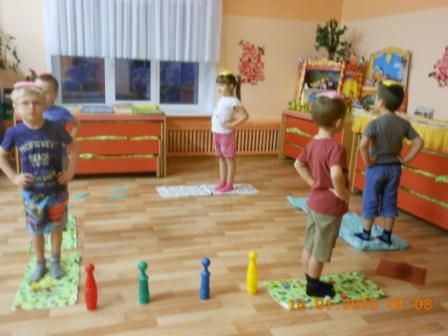 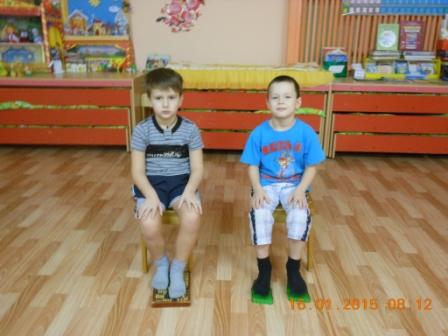 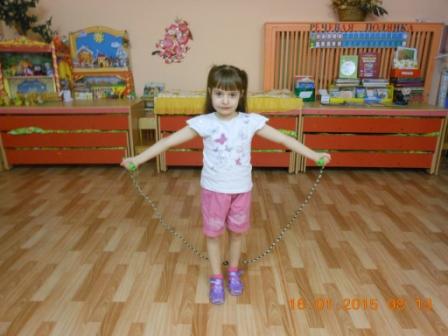 Развиваем глазомер.
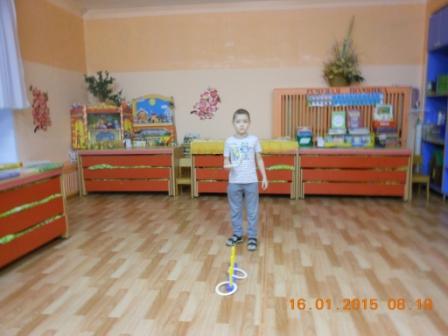 Беседа о питании.
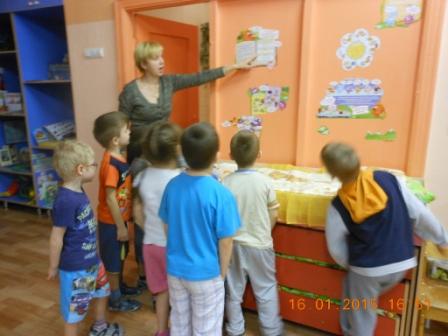 Рассматриваем строение тела человека.
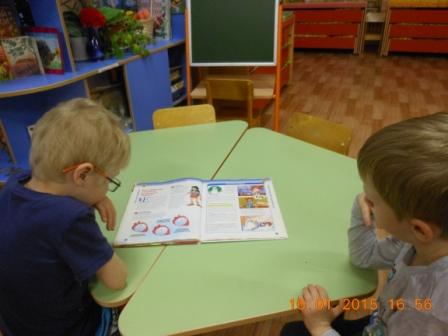 Дидактическая игра за столом.
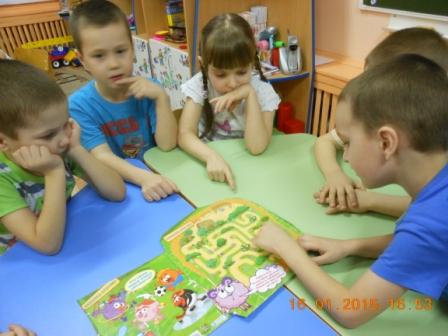 Наш спортивный уголок.
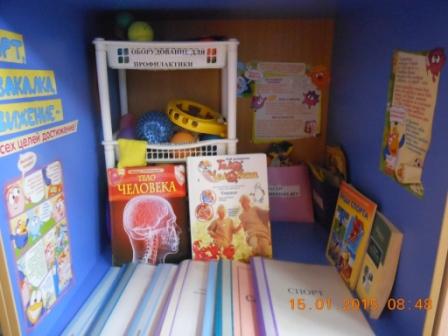 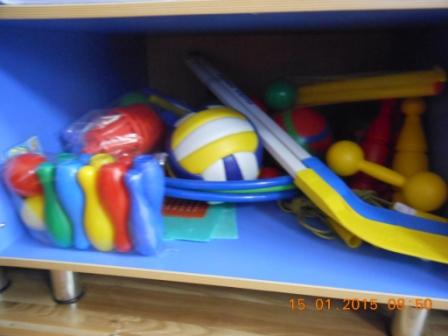 Свежий воздух всего полезней - помогает от всех болезней.
Мы на прогулке.
Будущие хоккеисты.
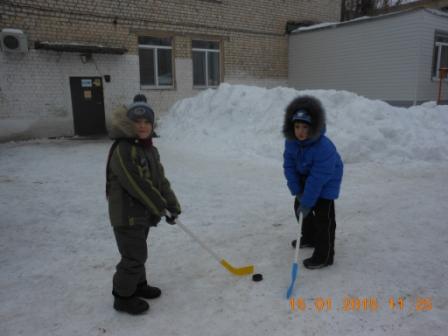 Труд – тоже спорт.
Мы спортом занимаемся – 
здоровья набираемся.